Answer all questions
Why do we have climate zones?
What is the different between weather and climate?
Can pollution change a climate?
What do you expect to learn from this unit?
5.  As latitude increases, the intensity of solar radiation __________________.
increases
decreases
stays the same
fluctuates
6. What effect does elevation have on climate? 
As elevation increases, the climate becomes warmer.
As elevation increases, the climate becomes colder.
As elevation decreases, the climate becomes colder.
Elevation has no effect on climate.
7. In which way(s) do humans affect global warming?
deforestation
agriculture
burning fossil fuels
all of the above
8. What process naturally warms Earth to a temperature suitable for life?
dew point
global warming 
climate change
greenhouse effect
9. Volcanic eruptions typically make the nearby climate have a ______________ temperature. 
warmer
cooler
10. Solar activity typically ___________ temperature.
increases 
decreases
stabilizes 
does nothing to
11. What do global winds (atmospheric circulation) do to change climate?
a. move moisture around the world
b. move heat around the world
c. they do nothing to change climate
d. both a and b
12. Water temperature in the ocean is COLDEST in which layer?
A. Deep Water Layer	
B. Thermocline		
C. Mixed Layer		
D. It’s all the same temperature
13. Which of these factors does NOT impact weather and climate?
A. Volcanic Eruptions	
B. Greenhouse Effect	
C. El Niño/ La Niña	
D. Jupiter
14.  Directions: Answer either true or false.
1. ___ Even without pollution, climate can change by itself.
2. ___ El Niño is when the Pacific Ocean is much warmer than usual.
3. ________ Pollution can change climate.
4. ______ Scientists don't think that global warming is happening.
5. _______Sunlight is important in making climate.
6. ________ Recycling helps to not change climate by mistake.
7. ________ Climates can change in a few weeks.
8.  El Niño is a good thing for some places on Earth.
9.  Volcanoes can change climate with their smoke.
10. _______Water is important in making climate.
Weather Smart: Climate Video Quiz
Draw This In Your Notebook
What is happening in the atmosphere right now (hot or cold, raining or dry, etc.)
Weather
Weather over the span of millions of years, the statistics of rain, wind, sunlight and everything over long periods of time
Climate
Climate Change
Significant and lasting changes to weather patterns over long periods of time (how average weather, known as climate, changes over periods of time)
What are ways climate change is affecting human lives?
[Speaker Notes: Newshour Climate Change and Global Health]
El Nino
El Niño means The Little Boy, or Christ Child in Spanish. El Niño was originally recognized by fishermen off the coast of South America in the 1600s, with the appearance of unusually warm water in the Pacific Ocean. The name was chosen based on the time of year (around December) during which these warm waters events tended to occur.
The term El Niño refers to the large-scale ocean-atmosphere climate interaction linked to a periodic warming in sea surface temperatures across the central and east-central Equatorial Pacific.
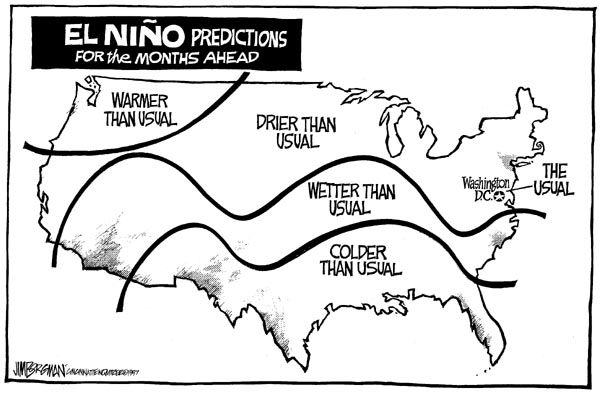 La Nina
La Niña means The Little Girl in Spanish. La Niña is also sometimes called El Viejo, anti-El Niño, or simply "a cold event." 
La Niña episodes represent periods of below-average sea surface temperatures across the east-central Equatorial Pacific. Global climate La Niña impacts tend to be opposite those of El Niño impacts. In the tropics, ocean temperature variations in La Niña also tend to be opposite those of El Niño. 
During a La Niña year, winter temperatures are warmer than normal in the Southeast and cooler than normal in the Northwest.
Make this chart- Write and draw how these impact weather/ climate
Term
Page #
Description and Picture
Book Assignment
Class will read Chapter 21.3 Climate Changes pages 600-603
Define Vocabulary Words
Answer Review Question 1-4 (Write questions & Answers)
Turn into Mr. Barr
Reading Assignment 4th Block
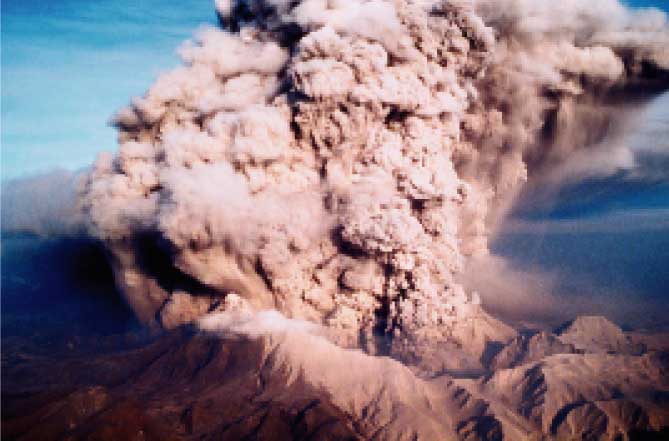 Eruption of Mount Pinatubo
[Speaker Notes: Makes no sense without caption in book]
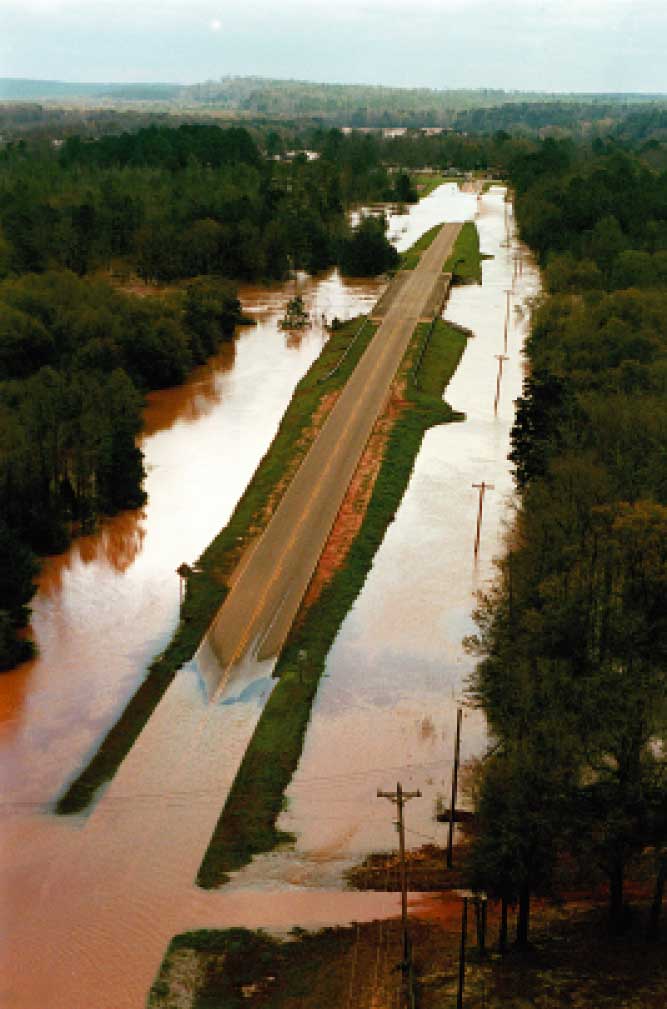 Effect of El Niño
[Speaker Notes: Makes no sense without caption in book]
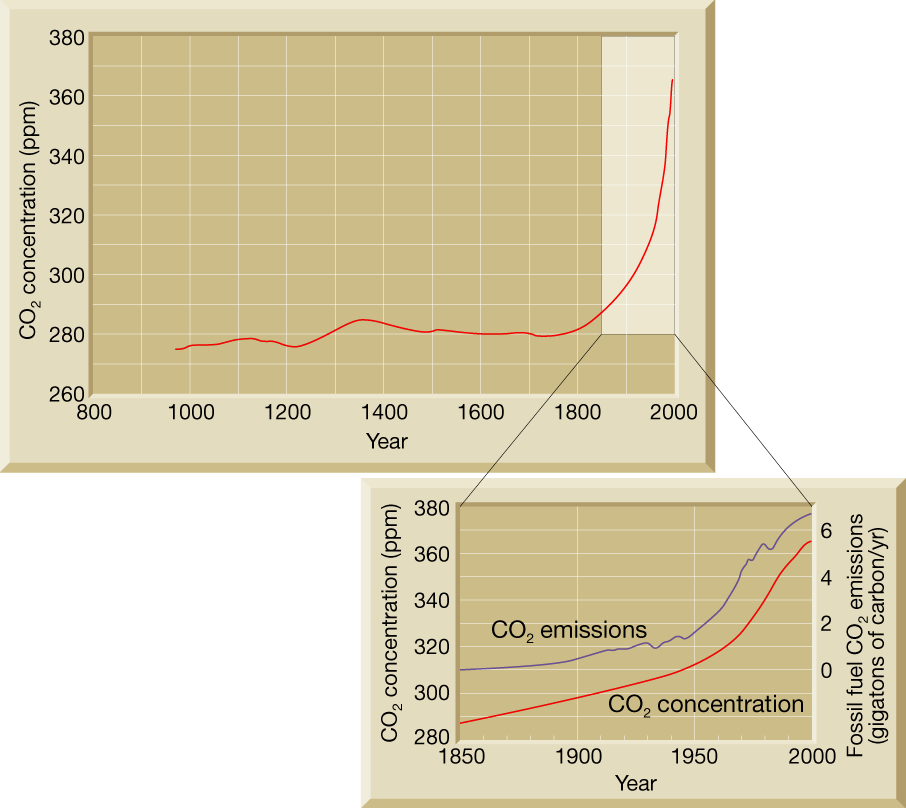 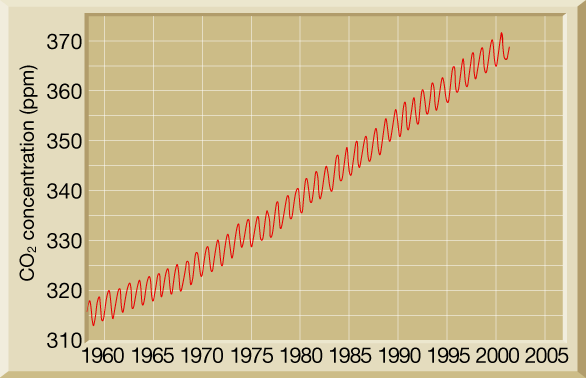 Carbon Dioxide Concentrations and Emissions
[Speaker Notes: Makes no sense without caption in book]
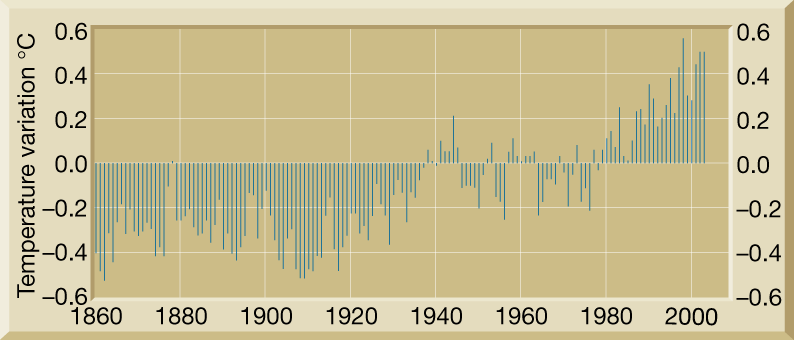 Increases in Greenhouse Gases and Changes in Temperature
[Speaker Notes: Makes no sense without caption in book]
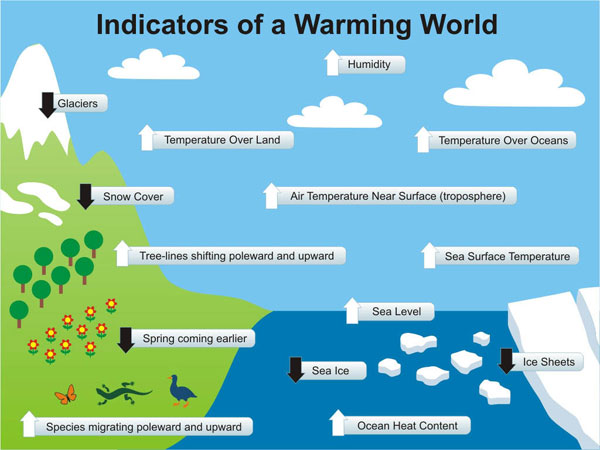 Exit Ticket
What is the difference between El Nino and La Nina?
What impact does El Nino/ La Nina have on weather and climate?
How does ocean circulation impact climate?
What are some other factors that impact climate?
What questions do you have about climate change, the greenhouse effect, and global warming?
Brochure Time
Make a brochure/ pamphlet either individually or with a partner
Your brochure needs to explain
What climate is
What climate change is
What causes climate change


Make sure you include pictures and diagrams!